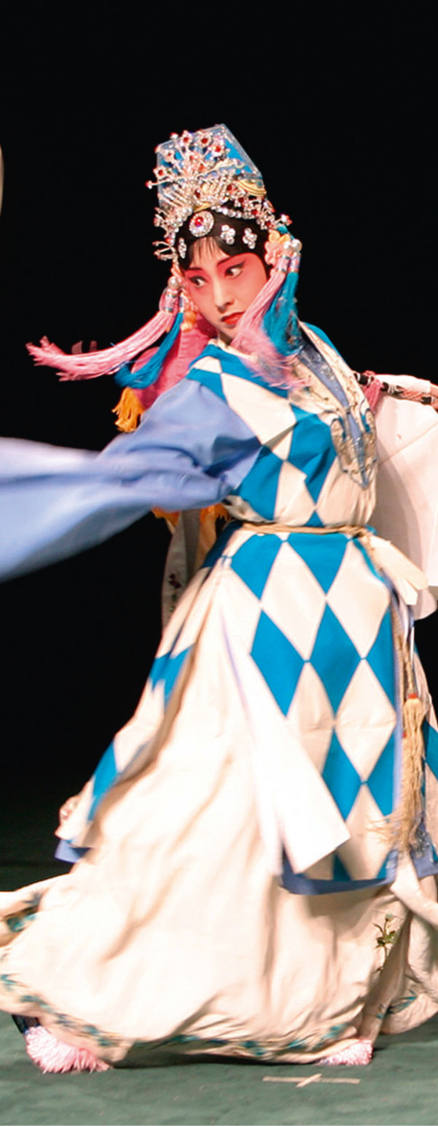 Elaboración de informes periódicos – Sesión práctica sobre fuentes de datos Presentación en PowerPoint correspondiente a la Unidad 59
UNESCO 
Entidad del Patrimonio Vivo
[Speaker Notes: © 2000 Administración del Patrimonio Cultural]
Aspectos débiles de la presentación de informes periódicos  (IOS, 2003):
Tendencia general a describir actividades en lugar de resultados;
Escasa o nula atención al impacto de las intervenciones;
Frecuente desatención a la calidad del proceso;
Insuficiente atención prestada a identificar los beneficiarios previstos o actores;
Tipos de preguntas que extraen información excesivamente detallada;
Información habitualmente mal ubicada ;
A menudo, poca claridad acerca de qué tipo de información es la pertinente;
Cierta información importante no solicitada;
Elementos de la herramienta para la presentación de informes en línea
SECCIÓN A. INFORMACIÓN GENERAL

Nombre del Estado Parte y fecha de ratificación
A.1 – Resumen ejecutivo
A.2 – Información de contacto del punto focal
A.3 - Instituciones y organizaciones que participan en la preparación 	del informe
A.4 – ONG acreditadas
A.5 – Participación en mecanismos internacionales
A.6 – Inventarios (información general acerca de qué inventarios 	existen; se solicita más información al respecto en la Sección B 	en las áreas correspondientes a las preguntas 7 y 8) 
A.7 – Sinergias con otros programas y convenciones de la UNESCO
Elementos de la herramienta para la presentación de informes en línea
Parte B. MEDIDAS DE SALVAGUARDIA EN EL ÁMBITO NACIONAL

Área temática I – Capacidades institucionales y humanas 
Área temática II – Transmisión y educación 
Área temática III – Elaboración de inventarios e investigación
Área temática IV – Políticas y medidas administrativas y legales 
Área temática V – Función del patrimonio cultural inmaterial y de su salvaguardia en la sociedad
Área temática VI – Sensibilización
Área temática VII – Participación de las comunidades, los grupos y los individuos así como de otros actores interesados
Área temática VIII – Participación internacional
Ejercicio – Folleto 1
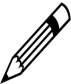 Ejercicio – Folleto 2
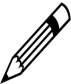 Potenciales fuentes de datos (1)
Datos e información en poder de la autoridad competente encargada de cumplimentar el formulario (probablemente, por sí solos estos datos no sean suficientes para cumplimentar de forma adecuada todas las secciones del formulario);
Datos e información en poder de los asociados en las medidas de salvaguardia y, en particular, de organizaciones no gubernamentales, institutos científicos, organizaciones de la sociedad civil, entre otras;
Datos e información en poder de otros ministerios y organismos gubernamentales.
Potenciales fuentes de datos (2)
Información suministrada para otros tratados de la UNESCO (en los ámbitos de la educación, la ciencia y las ciencias sociales, así como el de la cultura); 
Información suministrada para tratados multilaterales y regionales no reglados por la UNESCO, en particular, en los campos de la protección ambiental, los derechos humanos y los derechos de propiedad intelectual; 
Información suministrada en el marco de la elaboración de informes para los Objetivos de Desarrollo Sostenible; 
Información suministrada en relación con otros instrumentos de políticas culturales; 
[…]
Ejercicio – Folleto 3
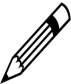 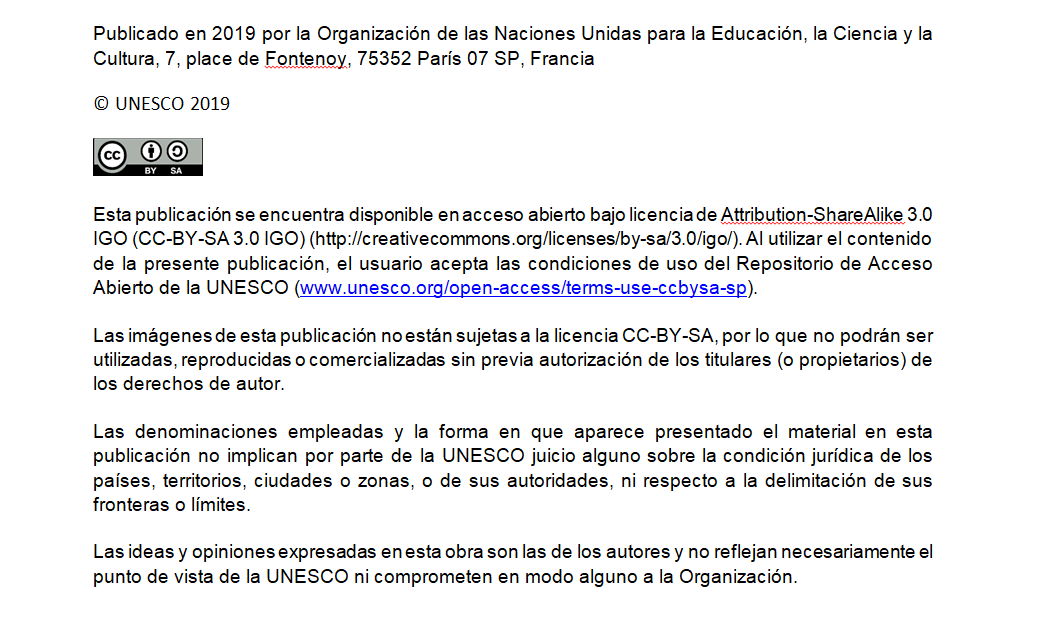